РЕШЕНИЕ РАСЧЕТНЫХ ЗАДАЧ ПО ХИМИИразными способами
Гончарова Евгения Леонидовна
учитель химии и биологии 
МБОУ СОШ №6
г.Боготол
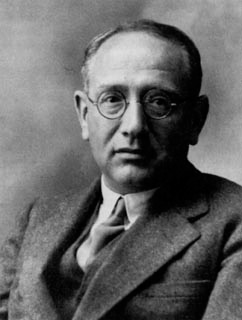 «Если вы хотите плавать, смело входите в воду, а если хотите научиться решать задачи, решайте их»
Джордж Пойа
Массовая доля  растворимого  вещества(ω  - «омега»)
это отношение массы растворенного вещества к общей массе раствора
----
m р.в
ω =
*100%
m р-ра
m р-ра = m р-ля + m р.в.
Для засолки огурцов нужно приготовить 150 г 20%-ного раствора соли.  Сколько граммов соли и воды необходимо взять?
Дано: 			Решение:	m р-ра = 150 г
ω  = 20 %

Найти:
 m р.в. - ?
 m р - ля - ?
ω = m р.в./m р-ра * 100% 

m р.в. = ω * m р-ра / 100%

m р.в. = 20 * 150 / 100% = 30 г

m р-ля = m р-ра - m р.в 

m р-ля = 150 – 30 = 120 г

Ответ: m р.в.=30г, m р-ля =120г.
Для засолки огурцов нужно приготовить 150 г 20%-ного раствора соли.  Сколько граммов соли и воды необходимо взять?
1. Внимательно прочитай условие задачи
Рассчитайте массы растворённого вещества и растворителя, которые необходимо взять для приготовления 200 г 25%-ного раствора сахара
2. Запишите кратко условие и определите, 
что необходимо найти: «Дано»  и   «Найти»
Дано: 			Решение:	m р-ра = 200 г
ω  = 25 %

Найти:
 m р.в. - ?
 m р - ля - ?
Алгебраический  способ
Графический способ
ω = m р.в./m р-ра * 100% 

m р.в. = ω * m р-ра/100%

m р.в.=25*200/100% = 50 г

m р-ля = m р-ра - m р.в. 

m р-ля = 200 – 50 = 150 г
у
100%
25%
50 Г
х
200 Г
Ответ: m р.в.=50 г, m р-ля =150 г.
Универсальный способ решения задач
- Пробуйте
 Остановитесь (задайте вопрос, в чем трудность)
Представьте  варианты возможных решений
Соотнесите варианты с условиями
Не получается. Измените действия
Найди решение
 Порадуйся за самого себя!
Поделитесь своими впечатлениями. Для этого допишите предложения, отражающие прошедшее событие
Сегодня я узнал…….
Я удивился……..
Теперь я умею…….
Я хотел бы……….
Мне не понравилось……….
Спасибо за внимание!